Sorgente X di laboratorio
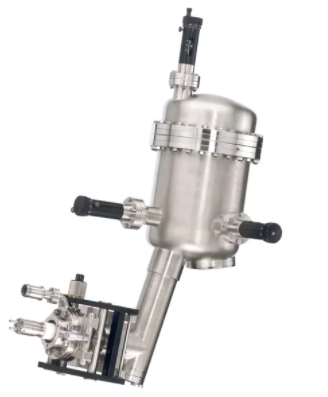 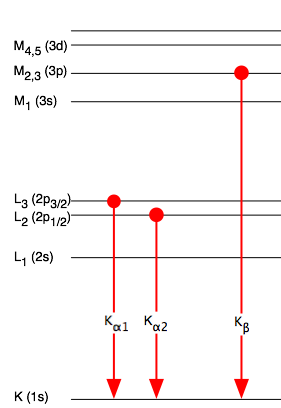 Target (Al, Cu, Mg)
Filamento (W, tungsteno)
Ifil~5 A
Iem ~ 20 mA
15 kV
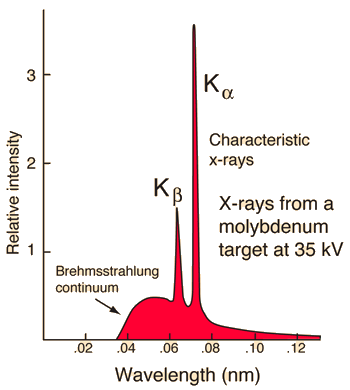 [Speaker Notes: Il supporto in Ag o Cu. Di solito Cu ma Ag è meglio.
Il problema è avere linee aggiuntive quando l’anodo inizia a deteriorarsi.]
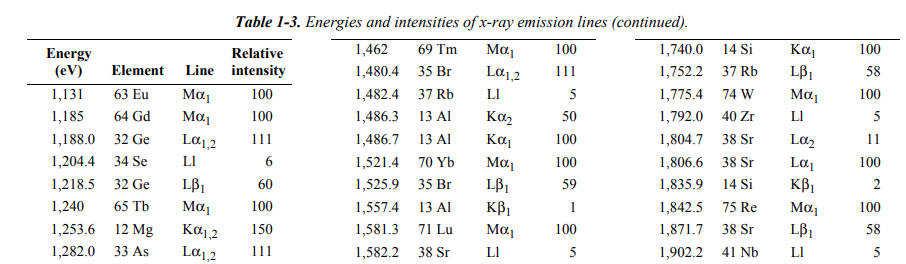 https://xdb.lbl.gov/
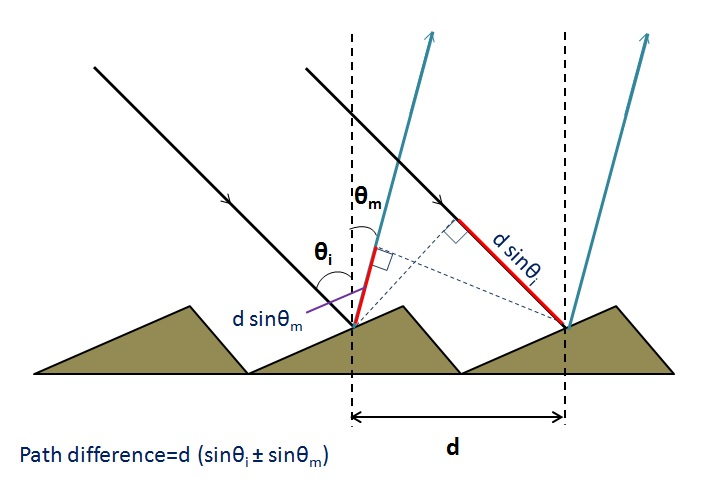 Reticolo di diffrazione
Ogni gradino del reticolo diventa una sorgente che riflette il fronte d’onda incidente. La differenza di cammino ottico tra il 
fascio riflesso da due gradini adiacenti è, dalla figura, d(sinθm-sin θi). Per lunghezze d’onda tali che nλ=d(sinθm-sin θi) avrò interferenza costruttiva nella direzione individuata da θm .
Questo sistema e’ adatto a monocromatizzare luce nell’UV/soft X (fino ad energie di 1800-2000 eV).
Come monocromatizzare i raggi X?
Si utilizzano dei cristalli (ad esempio di Si, Ge…) e si sfrutta la diffrazione alla Bragg dai loro piani cristallini
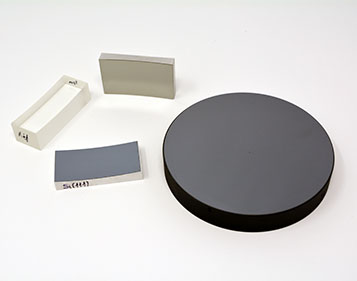 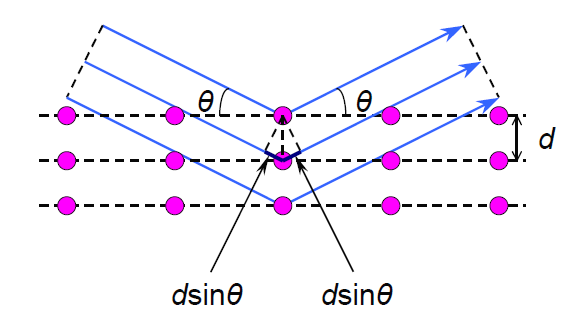 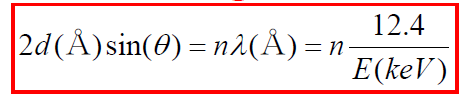 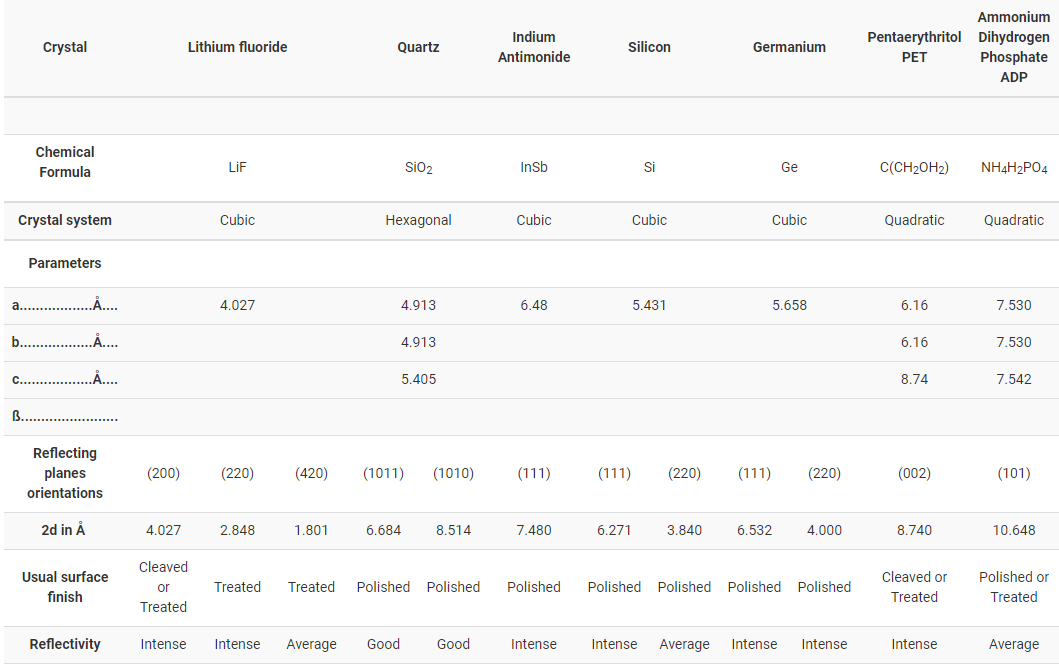 https://www.crystals.saint-gobain.com/products/x-ray-monochromators
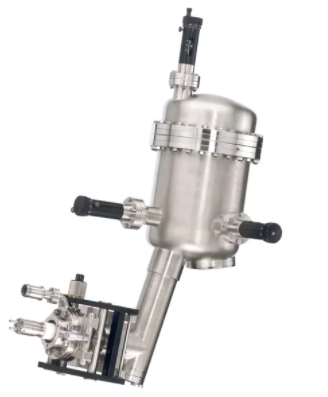 Lampada di Elio
(Discharge Helium Lamp)
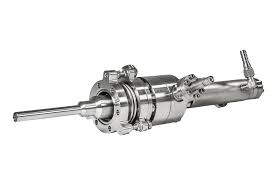 X-Ray Sources
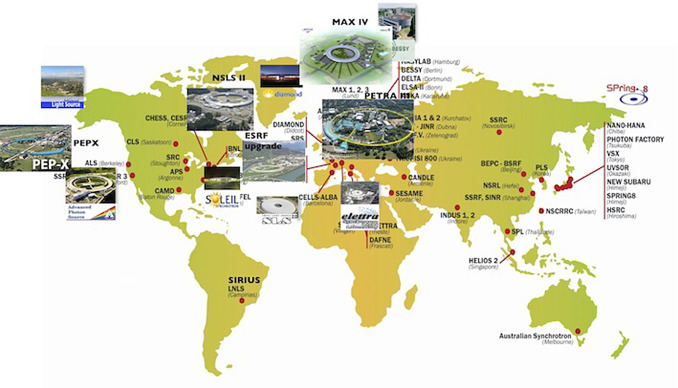 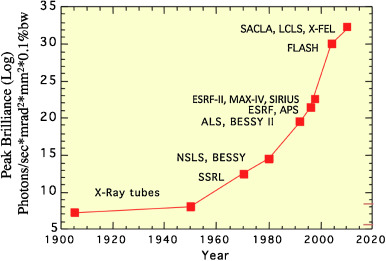 Lab Sources
Synchrotrons
FELs
M. E. Couprie, J. Elect. Spec. Rel. Phen. 196 (2014) 3
W. Eberhardt, J. Elect Spec. Rel Phen. 200 (2015) 31
Elettra Synchrotron
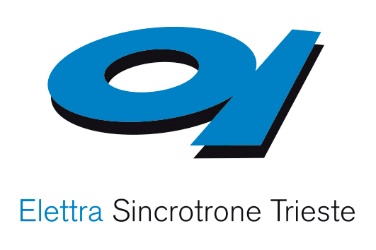 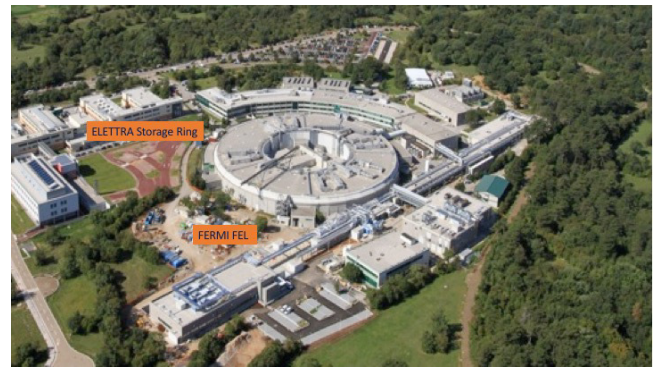 USER FACILITY
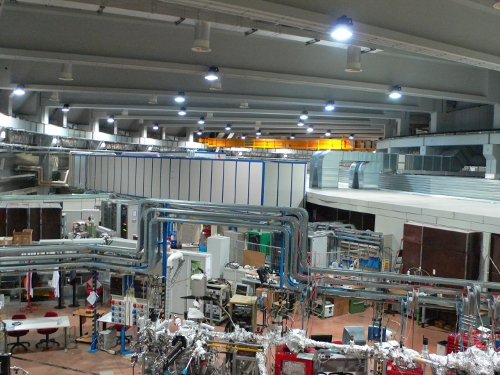 ELETTRA: 28 beamlines in cooperation with national and international institutions
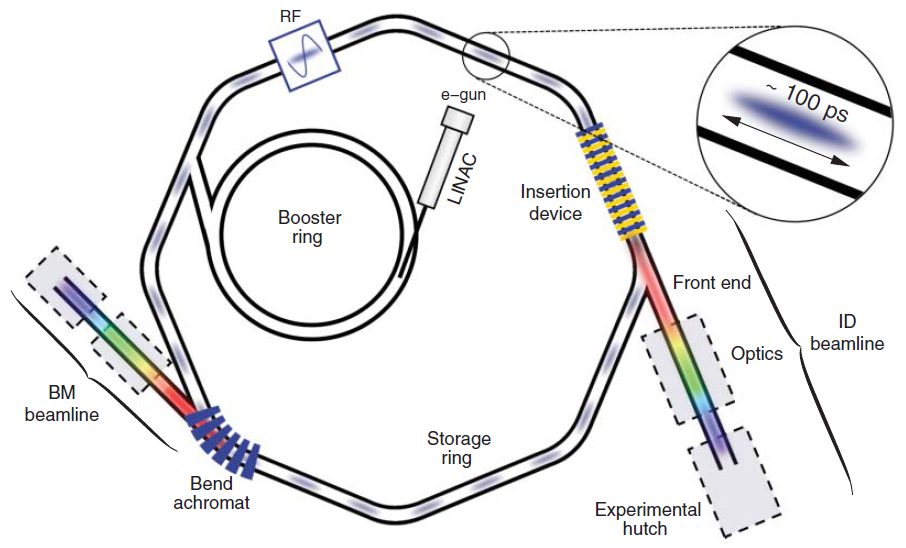 Mobilio-Boscherini-Meneghini, Synchrotron Radiation, Springer 2015
Elettra
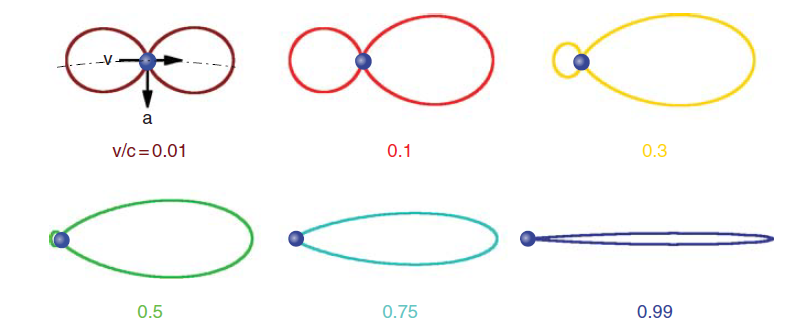 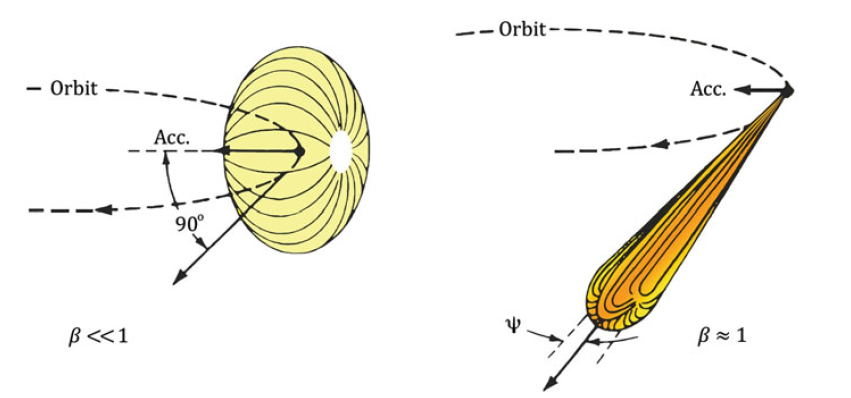 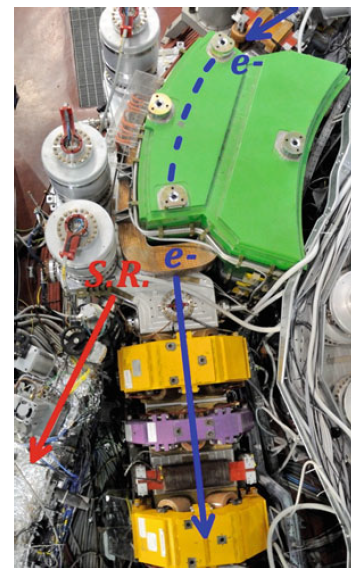 Energia critica del magnete curvante
Elettra
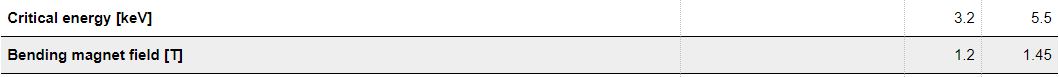 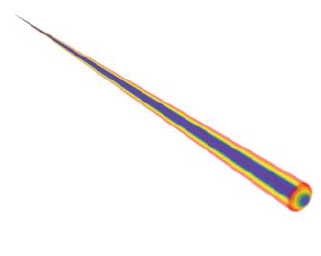 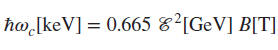 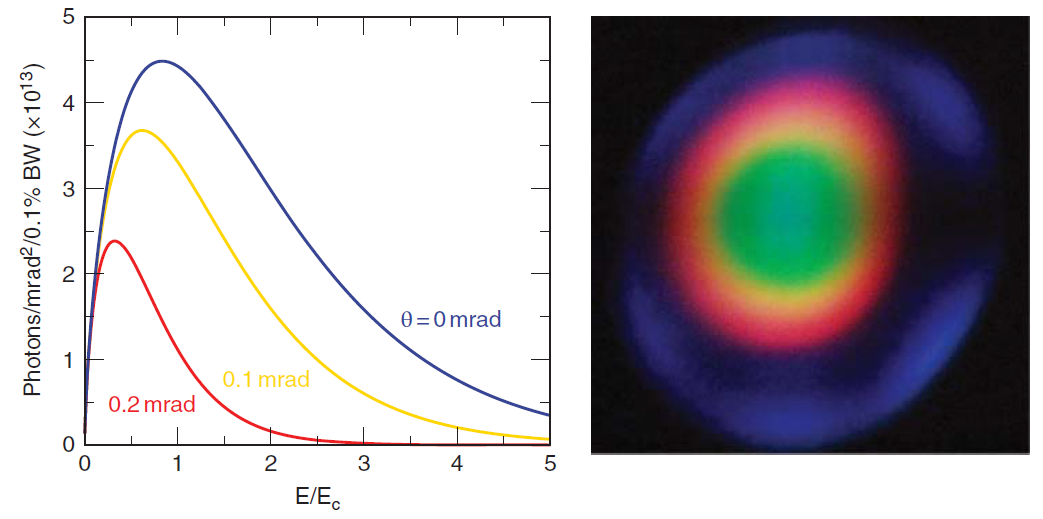 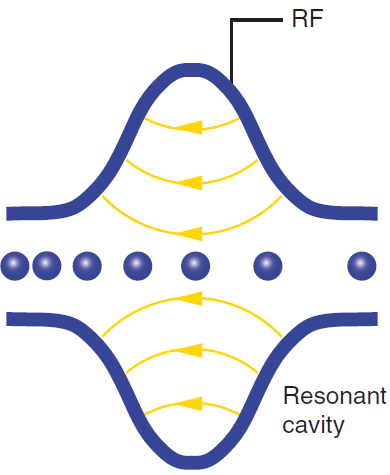 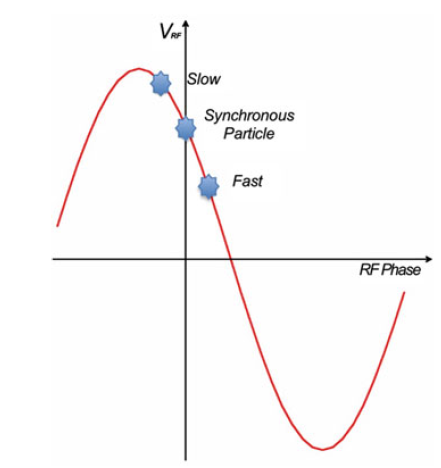 Mobilio-Boscherini-Meneghini, Synchrotron Radiation, Springer 2015
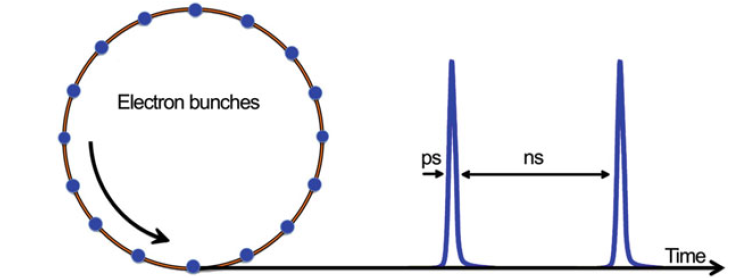 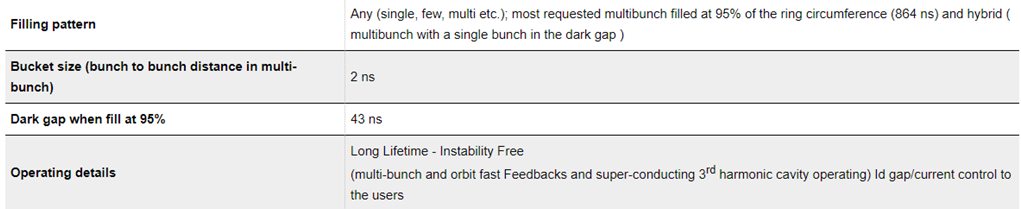 Synchrotron X-ray pulses
Elettra filling pattern
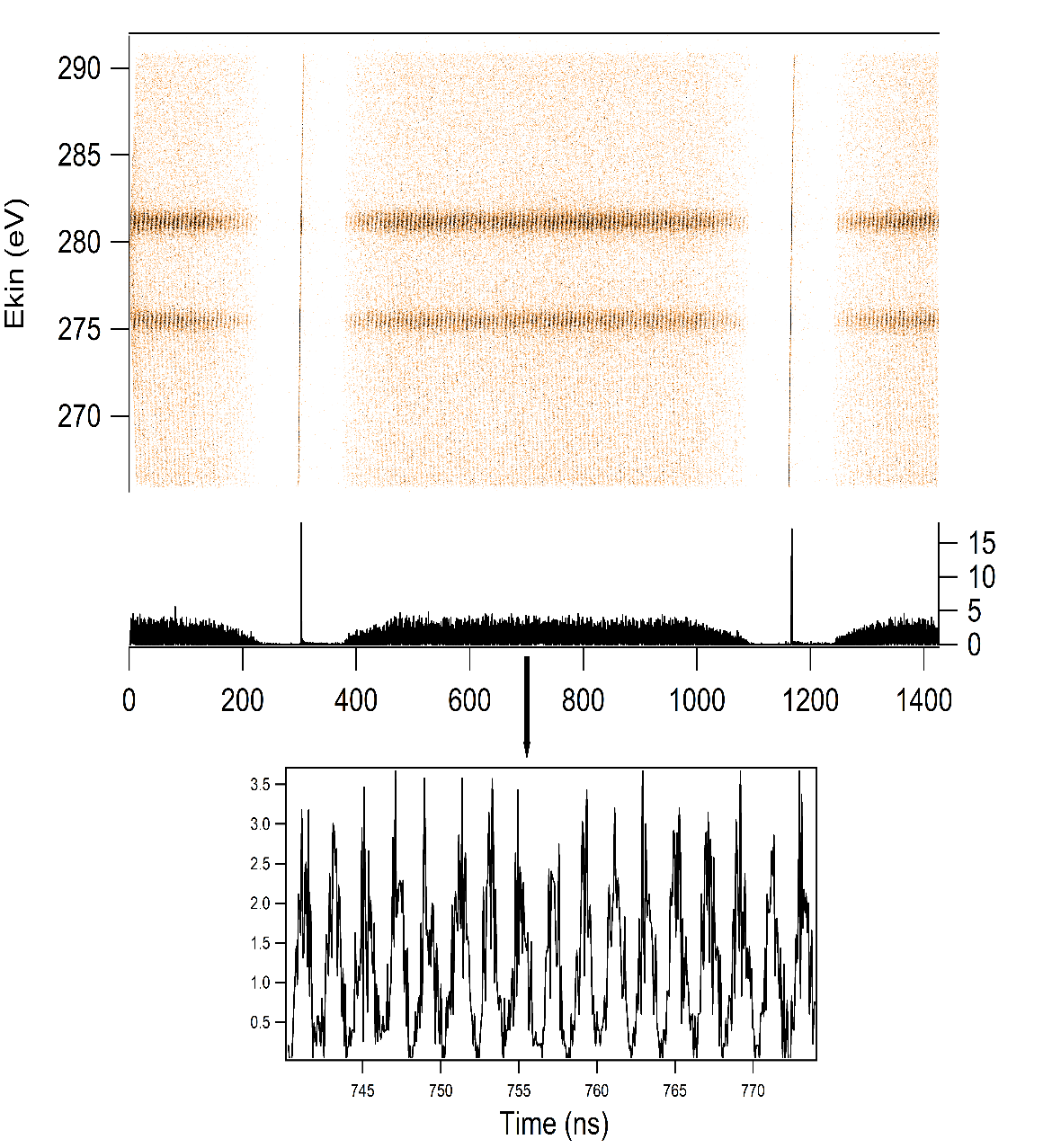 Electron bunches
864 ns
X-rays
100 ps X-ray pulses
Elettra
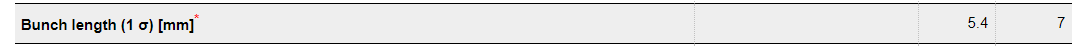 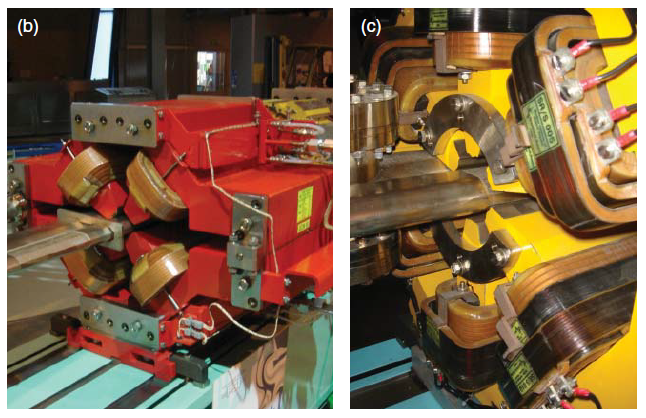 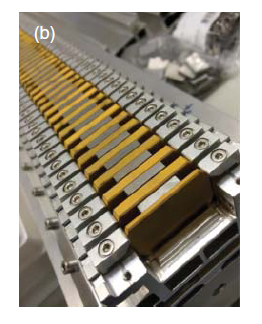 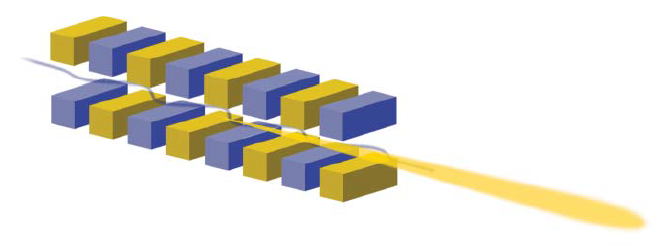 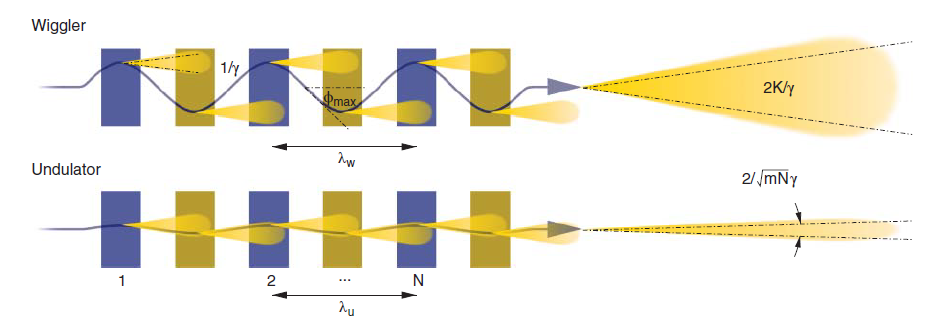 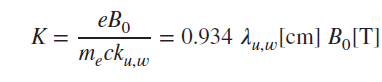 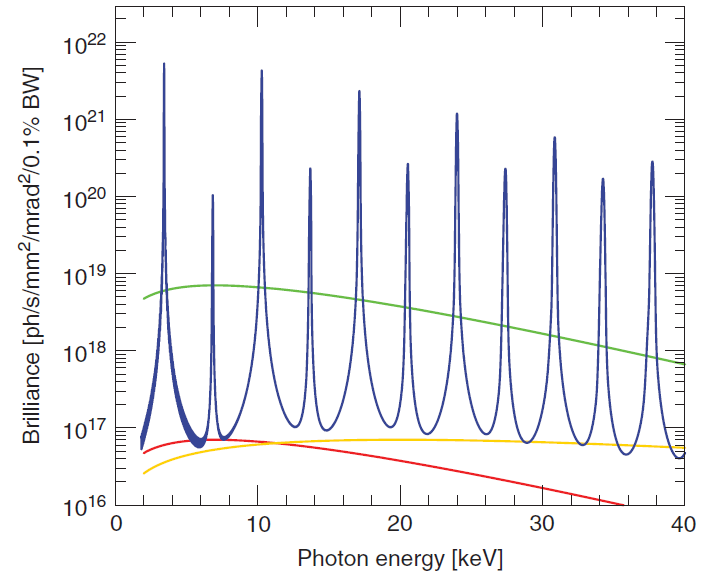 ondulatore
wiggler
Bending 4 gen (superbend)
Bending
Beamlines
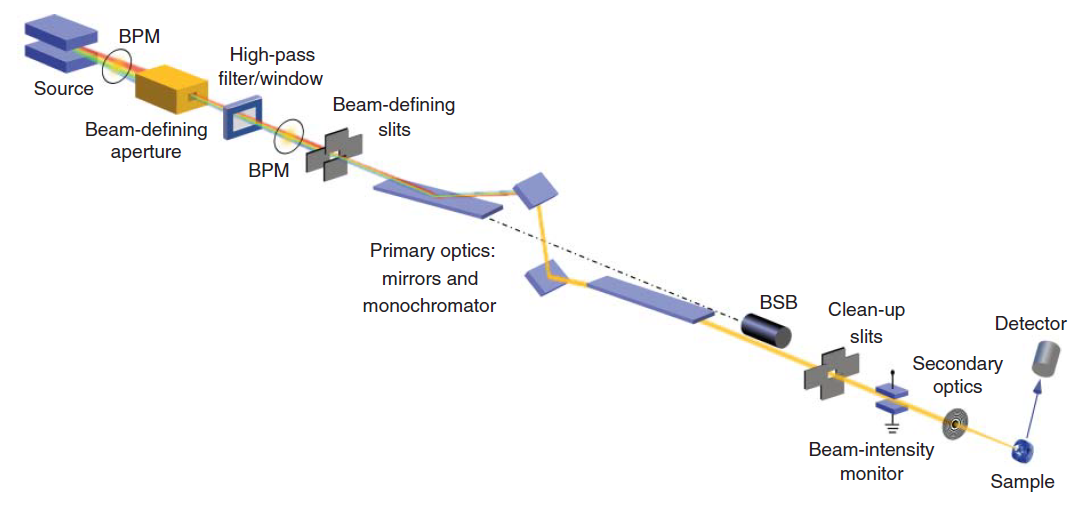 L’analizzatore di elettroni emisferico
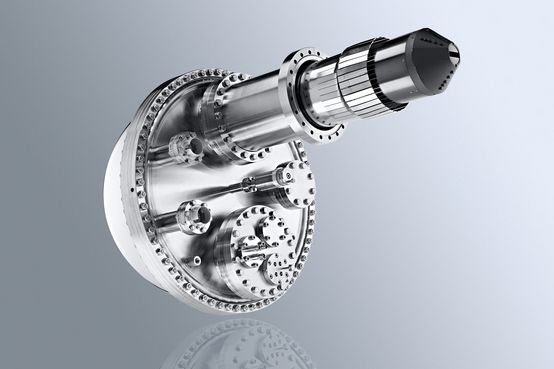 Raggio interno: R1
Condensatore sferico
Raggio interno: R2
Consideriamo la traiettoria circolare di raggio intermedio.
In che condizioni un elettrone può percorrerla senza precipitare sula sfera interna?
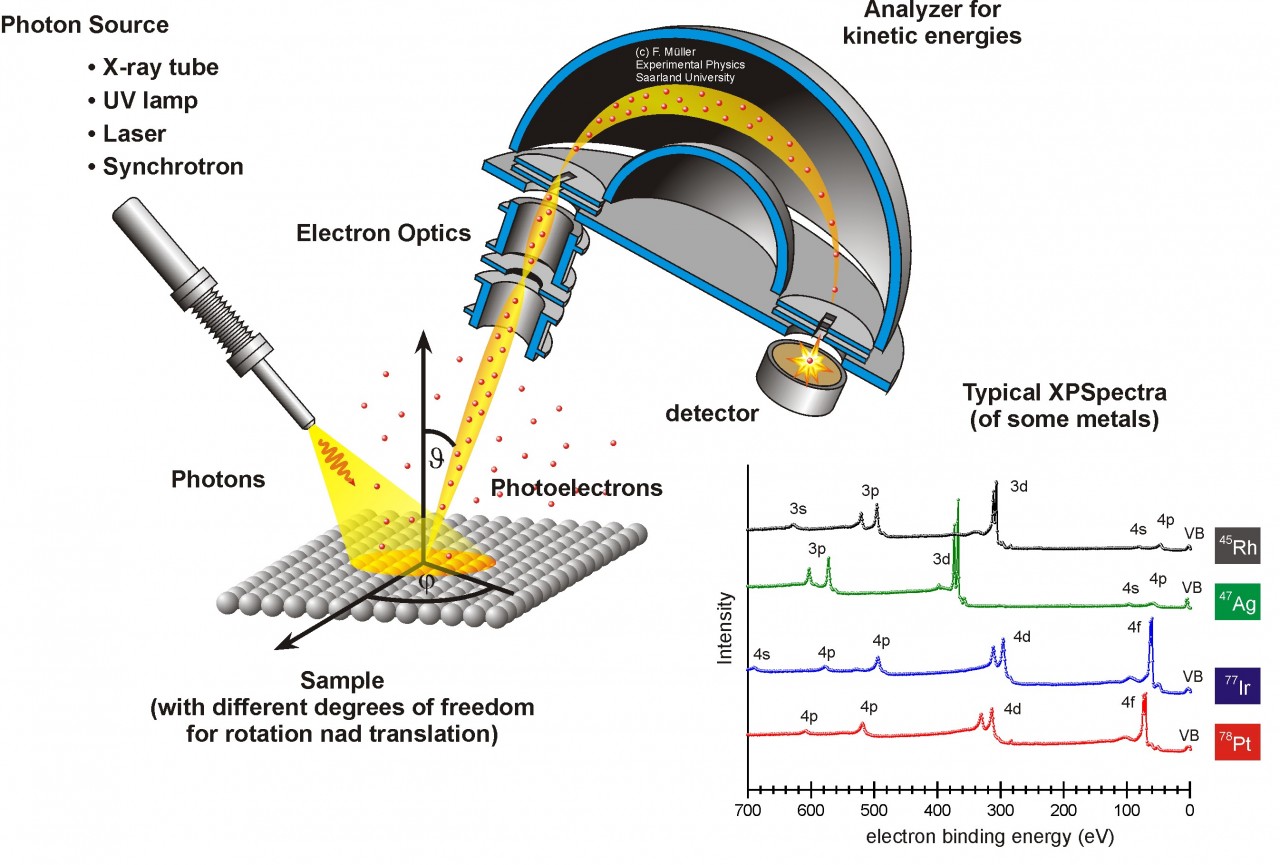 https://jacobs.physik.uni-saarland.de/
https://jacobs.physik.uni-saarland.de/
Risoluzione energetica
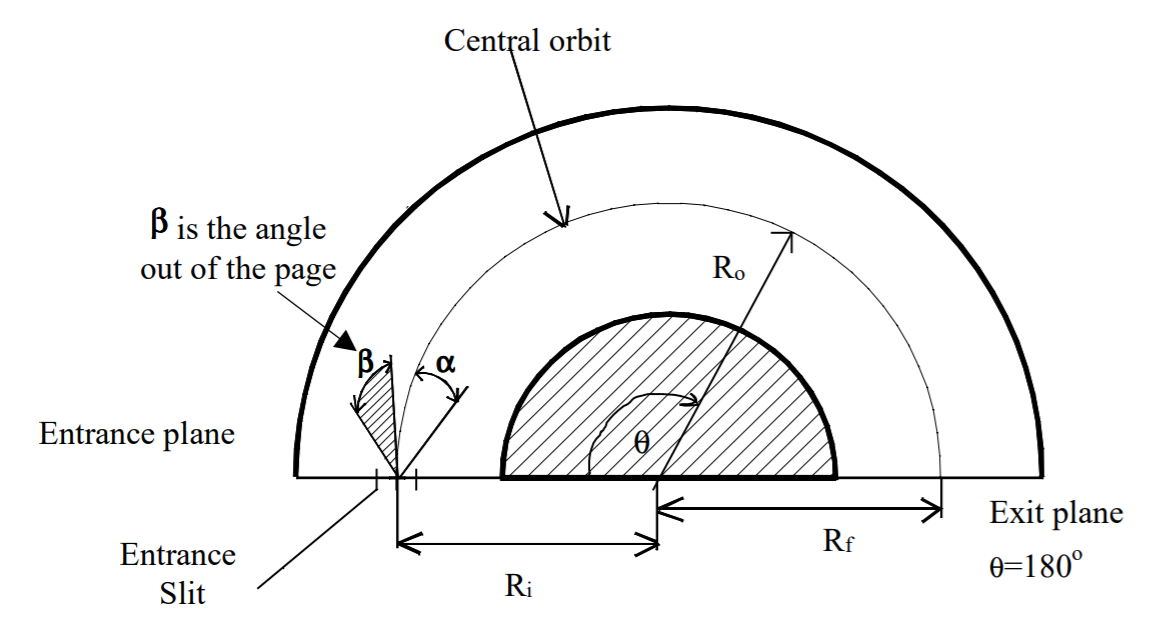 Read F.H, Comer J., Imhof R. E., Brunt J. N. and Harting E. Al. (1974), Journal of
Electron Spectroscopy and Related Phenomena , 4, 293-312
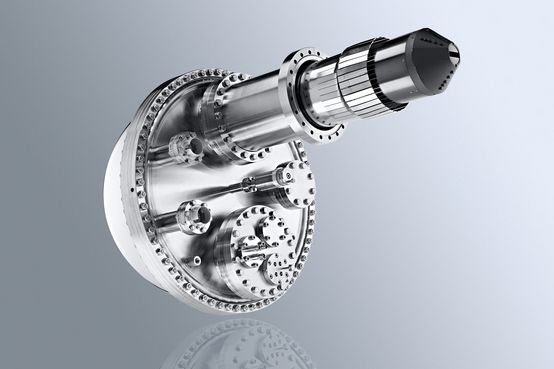 [Speaker Notes: Concetto di ritardo, 
Per avere buona risoluzione lavoro a Ep piccole, rallentando gli elettroni che entrano.]
Il detector
Come conto un elettrone?
In un esperimento posso avere l’esigenza di dover misurare flussi di elettroni molto bassi, di poche decine di elettroni al secondo
10 elettroni al secondo corrispondono ad una corrente di:
Misurare correnti dell’ordine del  pA (10-15 A) è gia molto complicato
Serve amplificare il segnale
Channeltron
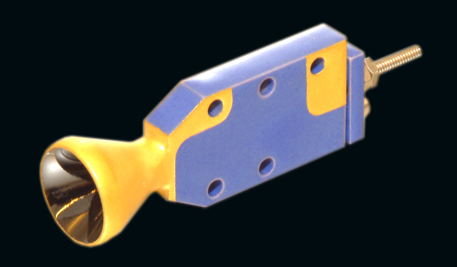 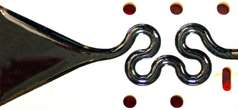 [Speaker Notes: Disegno con bias e creazione della valanga.

Guadagno possibile 10^8

Gli impulsi sono stretti pochi nanosecondi

Posso contare fino a 5 milioni di eventi al secondo (il limite è la nuvola elettronica)


Pochissimi conteggi di buio (dati dai raggi cosmici)]
[Speaker Notes: Limite del channeltron per la risoluzione]
Delay line
Microchannelplate (MCP)
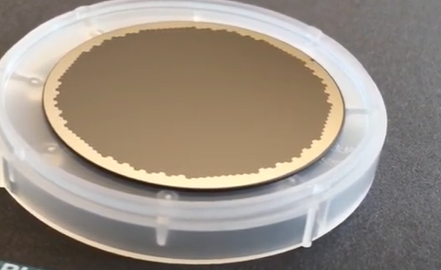 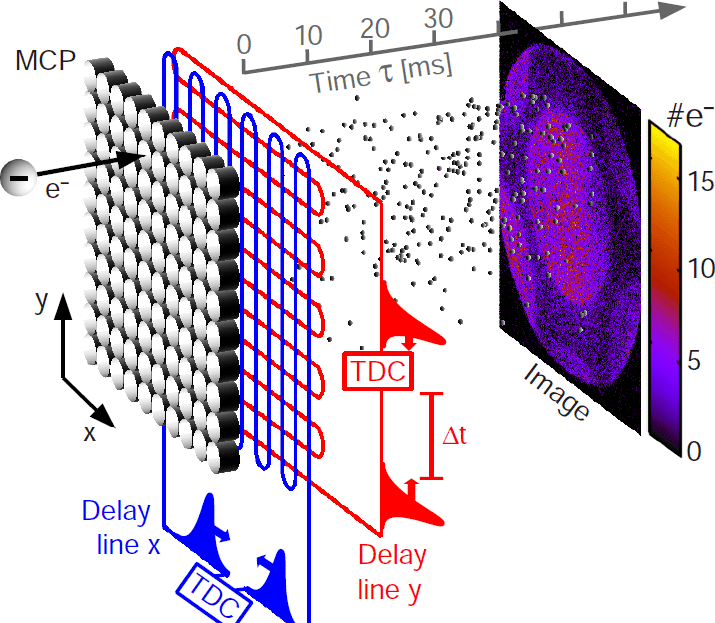 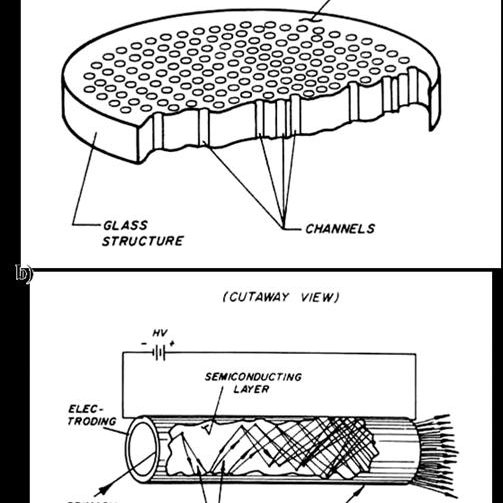 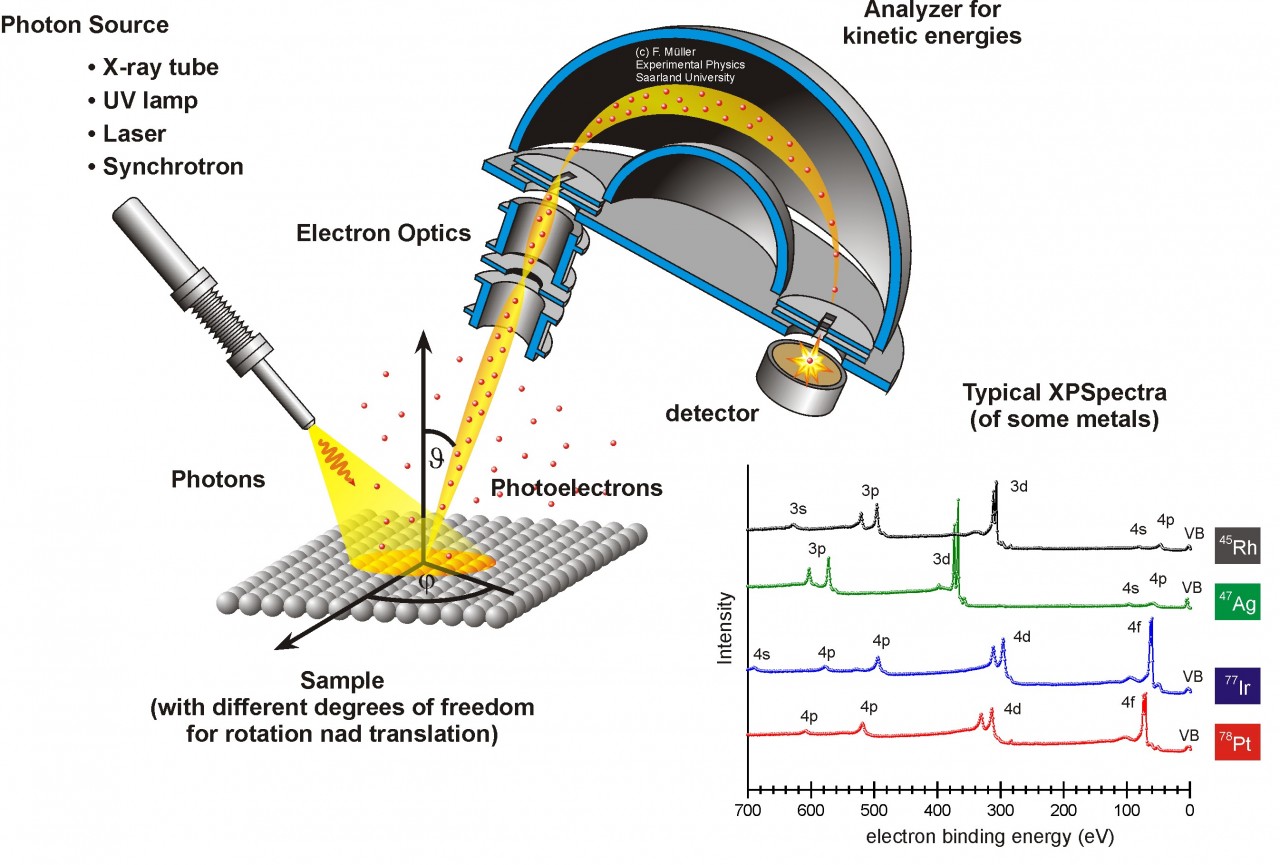